Stendhal
Hebdo
semaine du 01 au 05 octobre 2018
mardi 02 octobre: 
Intra Muros: Présentation de l’Équipe pédagogique aux parents du Lycée à 18h15.
 
                        Salle de Réunion: AALSMI, Préparation de l’Assemblée Générale 
                                                      du 18/octobre 2018 à 18h30.
Sortie: Les 2des opt.Apt, illustration, photos des sorties du Métro milanais, de 10h00 à 12h00.
               Professeur Responsable: Mme Riqueur

jeudi 04 octobre:
Intra Muros: Salle de réunion: Dernier Conseil d’Établissement avant
                        les Élections pour le renouvellement des instances internes à 18h00.
Sortie: Mat3/Mat4, à la Fattoria Pasqué(Ferme pédagogique).

                              
                           Bim, Boum, Bam revient de plus belle au Gymnase à 18h00
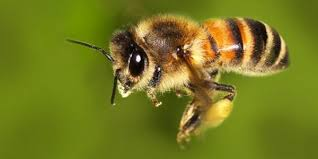 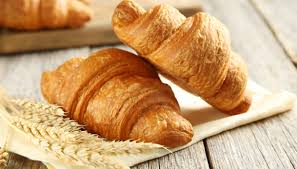 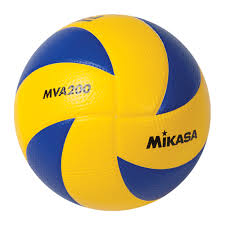 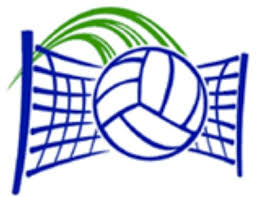 semaine du 24 au 28 septembre 2018
Le FSE  lance les Inscriptions pour l’année 2018/2019
                                                   


                                               Les droits sont de 5.00€
    
     Pains au chocolat toute la semaine dans le hall du secondaire !!
                                                   A la récré de 10h00.
                           Préparez la monnaie exacte.  Régalez vous
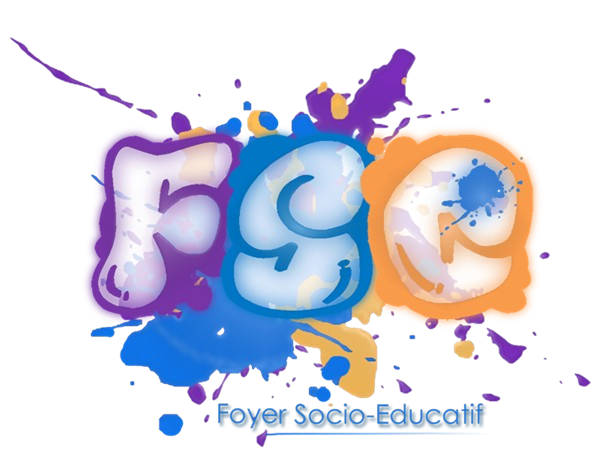 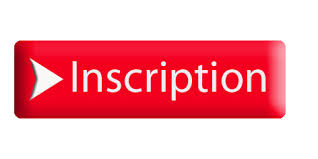 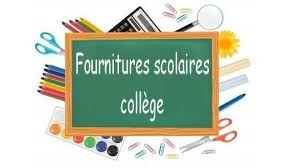 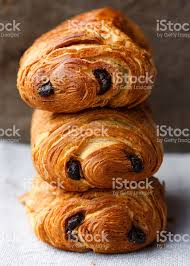 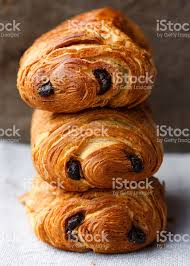 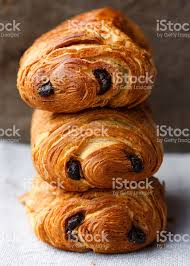 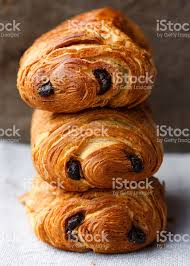